Антон Иванович Деникин
биография
Деникин Антон Иванович (1872-1947) - генерал-лейтенант Генштаба. Сын офицера пограничной стражи, выслужившегося из солдат. Внук крепостного крестьянина. 

(1892)-Окончил Киевское юнкерское училище, военно-училищные курсы при Киевском пехотном юнкерском училище и затем поступил в Академию Генерального штаба
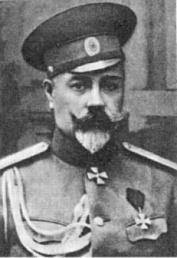 Во время русско-японской войны будучи старшим адъютантом штаба 2-го кавалерийского корпуса в марте 1904 г. подал рапорт о переводе в действующую армию и был назначен штаб-офицером для особых поручений при штабе 8-го армейского корпуса. 

Подполковник. Награжден орденами Св. Станислава и Св. Анны 3-й степени с мечами и бантами и 2-й степени с мечами. Произведен в чин полковника - "за боевые отличия". В марте 1914 г. произведен в генерал-майоры.
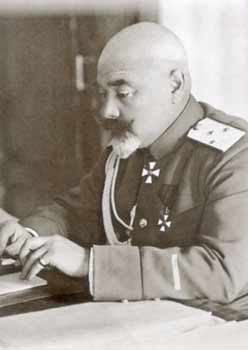 В начале первой мировой войны назначен на должность генерал-квнерартирмейстера 8-й армии геала Брусилова. По собственному желанию перешел в строй и был назначен 6 сентября 1914 г. командующим 4-й стрелковой ("Железной") бригады, развернутой в 1915 г. в дивизию.
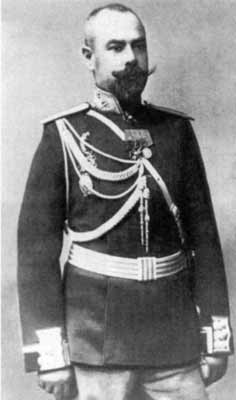 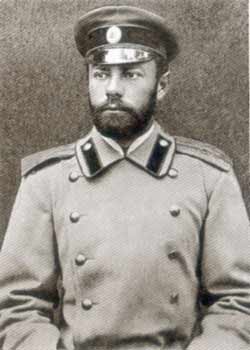 "Железная" дивизия генерала Деникина прославилась во многих сражениях во время Галицийской битвы и на Карпатах.

В 1915 г. за бои у Лутовиско - награжден орденом Св. Георгия 3-й степени.
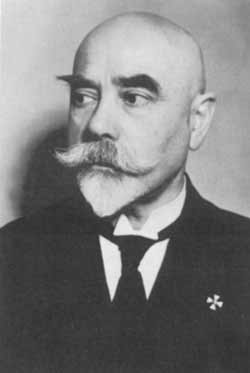 19 ноября 1917 г. бежал из Быхова с бумагами на имя польского помещика и прибыл в Новочеркасск, где принял участие в организации и формировании Добровольческой армии.
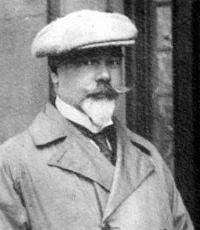 31 марта. 1918 г., когда во время штурма Екатеринодара был убит генерал Корнилов, вступил в командование Добровольческой армией.
После отступления войск ВСЮР осенью 1919 г.-зимой 1920 г. генерал Деникин, потрясенный катастрофой во время эвакуации Новороссийска принял решение созвать Военный совет для того, чтобы он избрал нового Главнокомандующего.
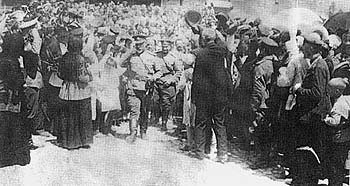 22 марта 1920 г. после избрания на Военном совете генерала Врангеля, генерал Деникин отдал последний приказ по ВСЮР и назначил генерала Врангеля Главнокомандующим
23 марта (5 апреля) 1920 г. генерал Деникин выехал с семьей в Англию, где оставался недолго. В августе 1920 г. - переехал в Бельгию, не желая оставаться в Англии во время переговоров той с Советской Россией.
В Брюсселе он приступил к работе над своим фундаментальным пятитомным трудом "Очерки Русской Смуты". Эту работу он продолжал в трудных условиях жизни на озере Балатон, в Венгрии, 5-й том был закончен им в 1926 г. в Брюсселе. В 1926 г. генерал Деникин переехал во Францию и занялся литературным трудом. В это время вышли его книги "Старая армия" и "Офицеры", написанные главным образом в Капбретоне, где генерал часто общался с писателем И. О. Шмелевым.
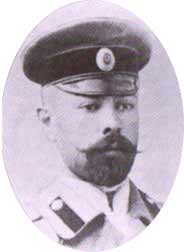 В парижский период своей жизни генерал Деникин часто выступал с докладами на политические темы и с 1936 г. начал издавать газету "Доброволец".
Объявление войны 1 сентября 1939 застало генерала Деникина на юге Франции в деревне Монтэй-о-Виконт, куда он уехал из Парижа, чтобы приступить к работе над своим последним трудом "Путь Русского Офицера".
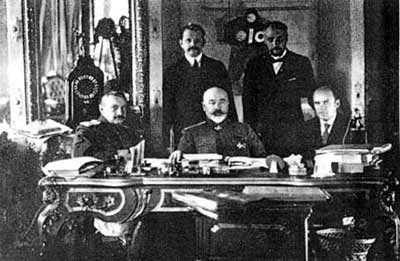 Беглецы успели доехать только до виллы друзей в Мимизане к северу от Биарица, так как здесь их перегнали германские моторизованные части. Генералу Деникину пришлось покинуть виллу друзей на пляже и провести несколько лет, до освобождения Франции от немецкой оккупации, в холодном бараке, где он, нуждаясь во всем и часто голодая, продолжал работать над своим трудом "Путь русского офицера".
1945 г. он вернулся в Париж и вскоре, в конце ноября того же года, воспользовавшись приглашением одного из своих соратников, отправился в США. В Америке генерал Деникин выступал на многочисленных собраниях и обратился с письмом к генералу Эйзенхауэру с призывом остановить насильственную выдачу русских военнопленных.
Скончался от сердечного приступа 7 августа 1947 г. в больнице Мичиганского университета и был похоронен на кладбище в Детройте. 15 декабря 1952 г. состоялось перенесение останков генерала Деникина на Св. Владимирское православное кладбище в Касвилле, Нью-Джерси…